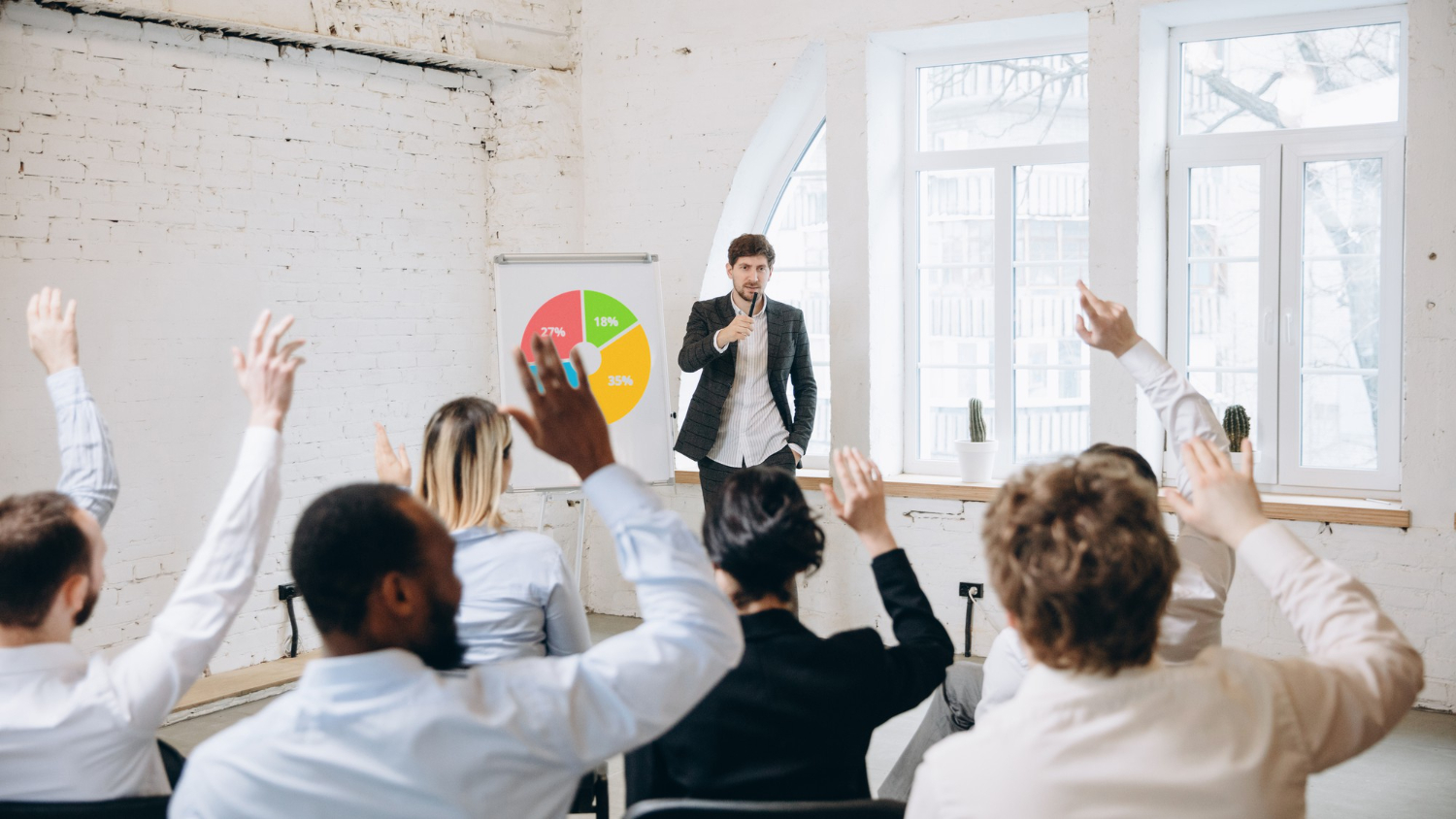 5SDINÂMICA RÁPIDA
Encontre as letras que formam as seguintes palavras:
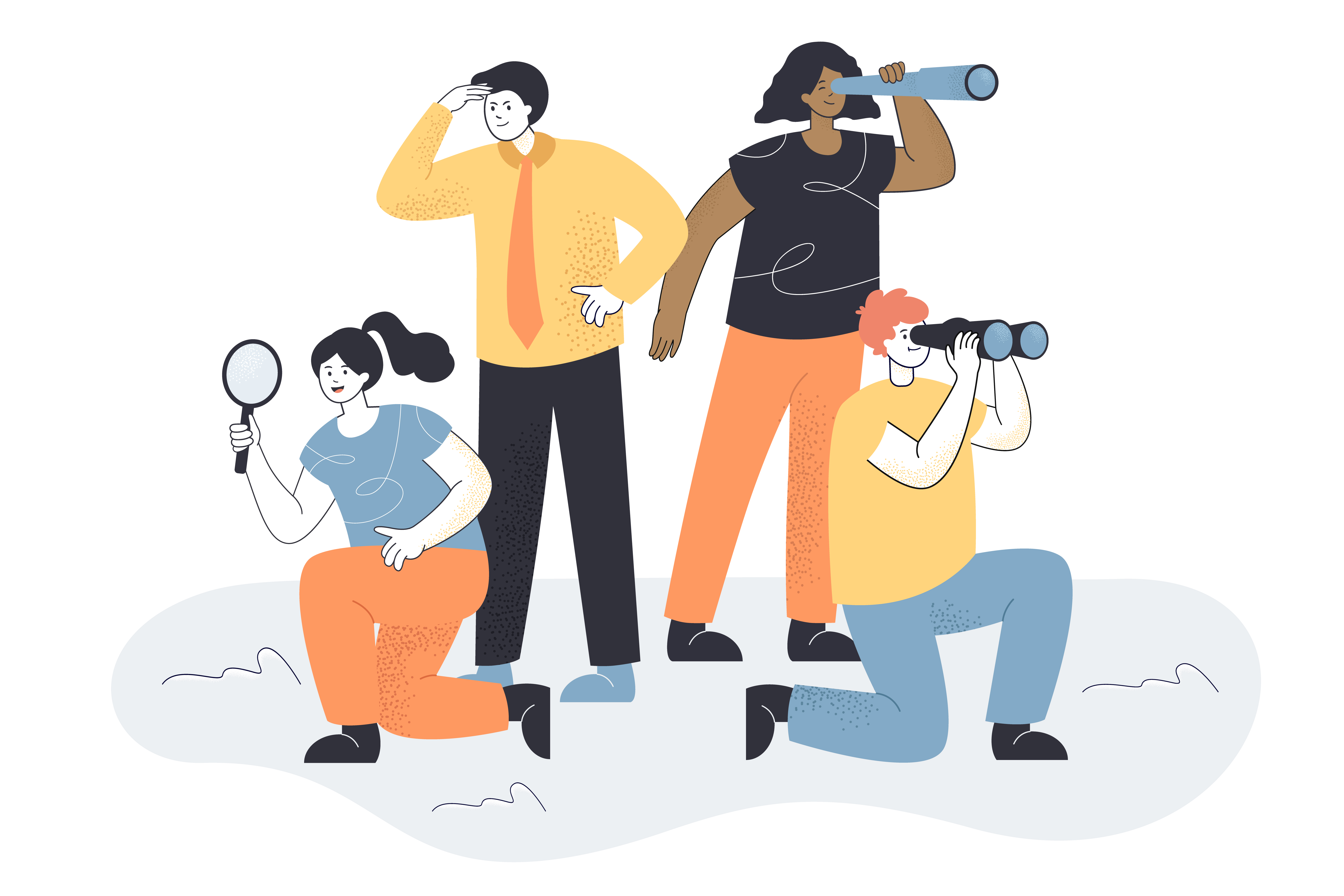 workplace organization
RODADA 1: Encontre as letras necessárias (na sequência) para escrever “workplace organization”.							TEMPO: 30 segundos.
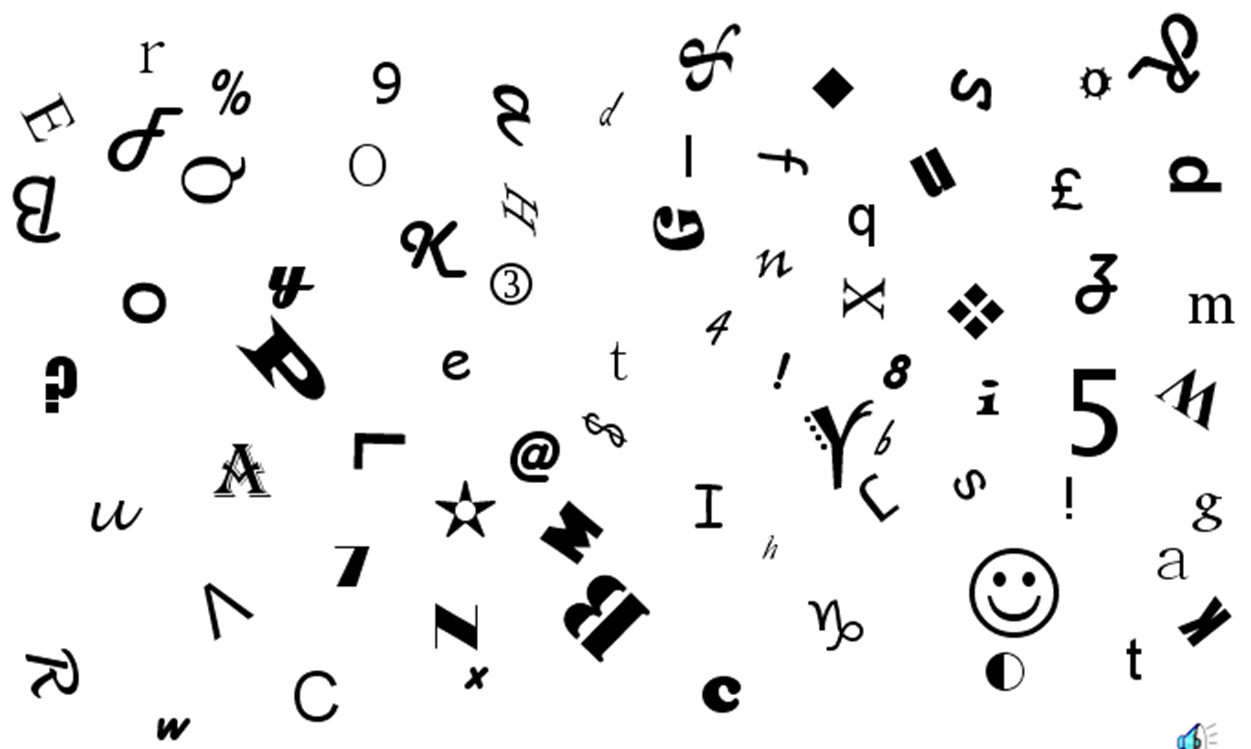 RODADA 2: Números e símbolos desnecessários foram eliminados. Tente novamente!							TEMPO: 30 segundos.
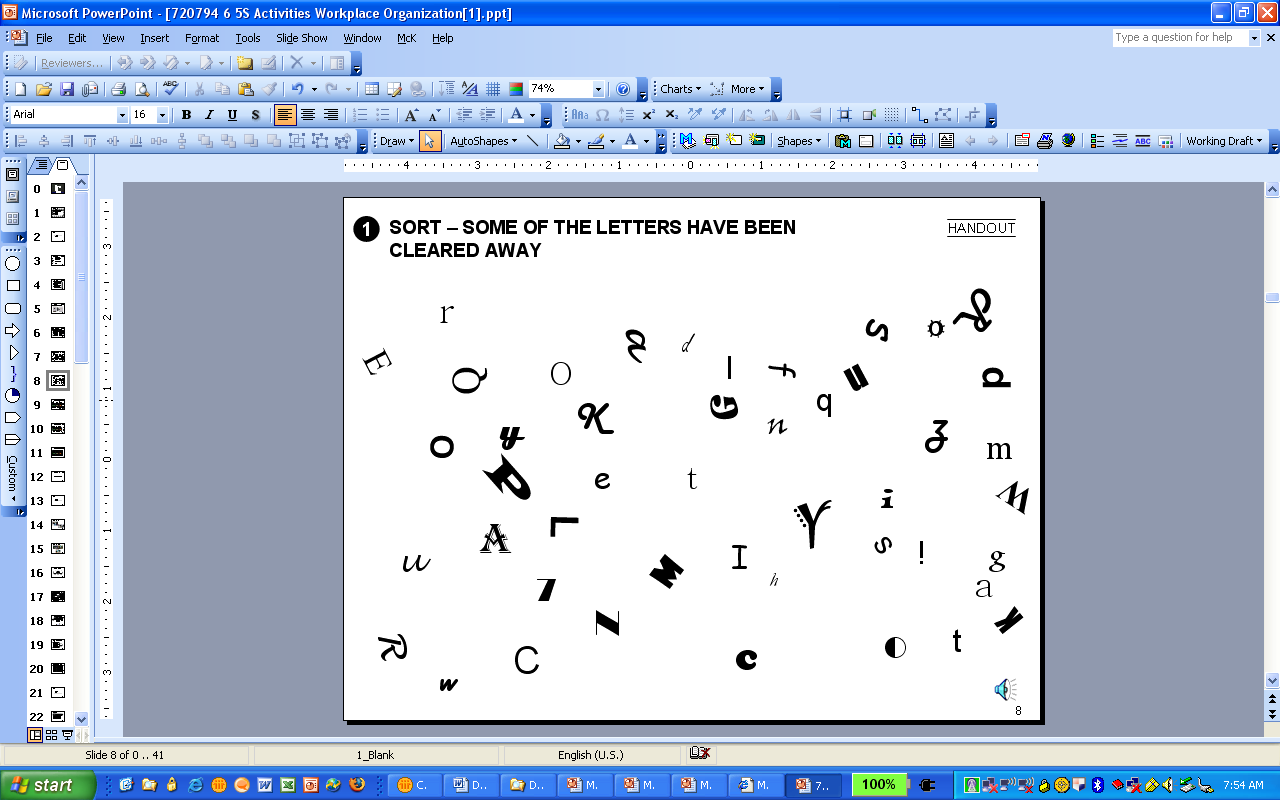 RODADA 3: As letras foram colocadas em ordem alfabética e reorientadas. Tente novamente!							TEMPO: 30 segundos
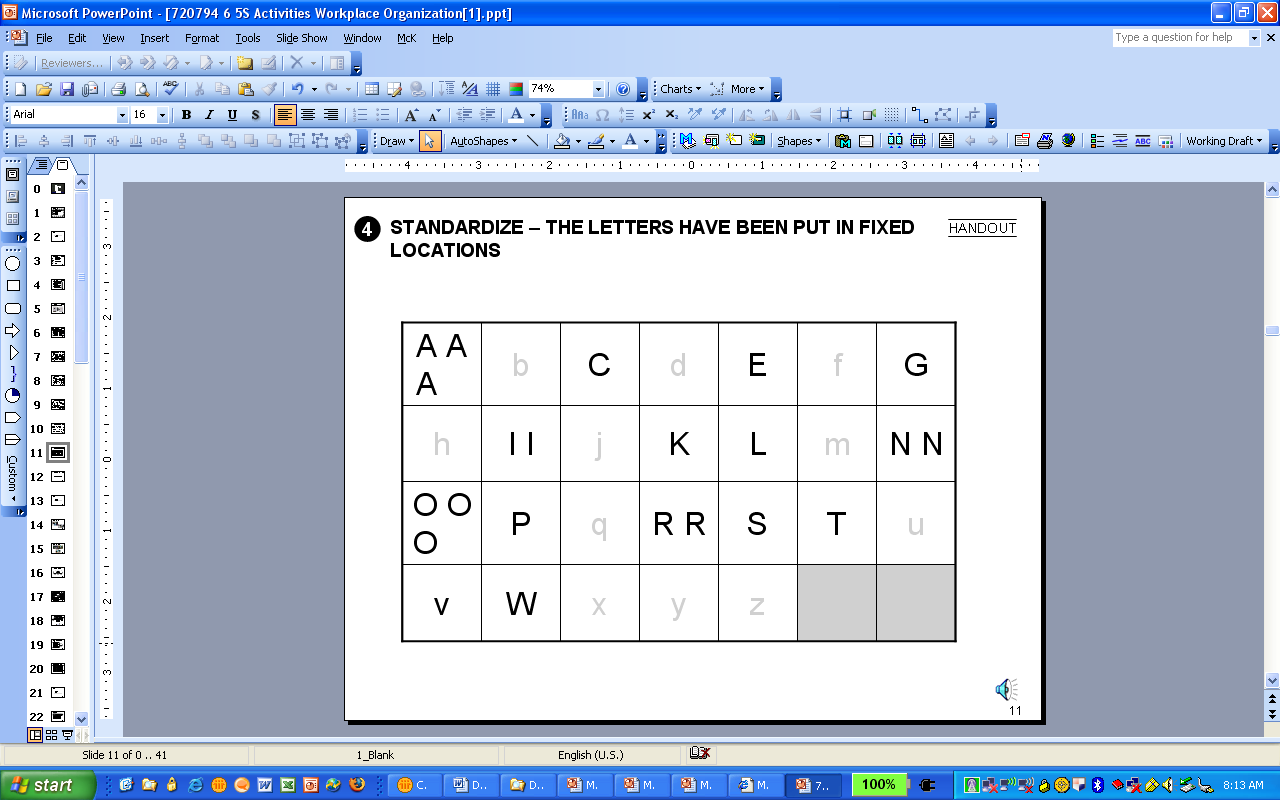 RODADA 4: As letras foram organizadas conforme a necessidade. Tente novamente!							TEMPO: 30 segundos
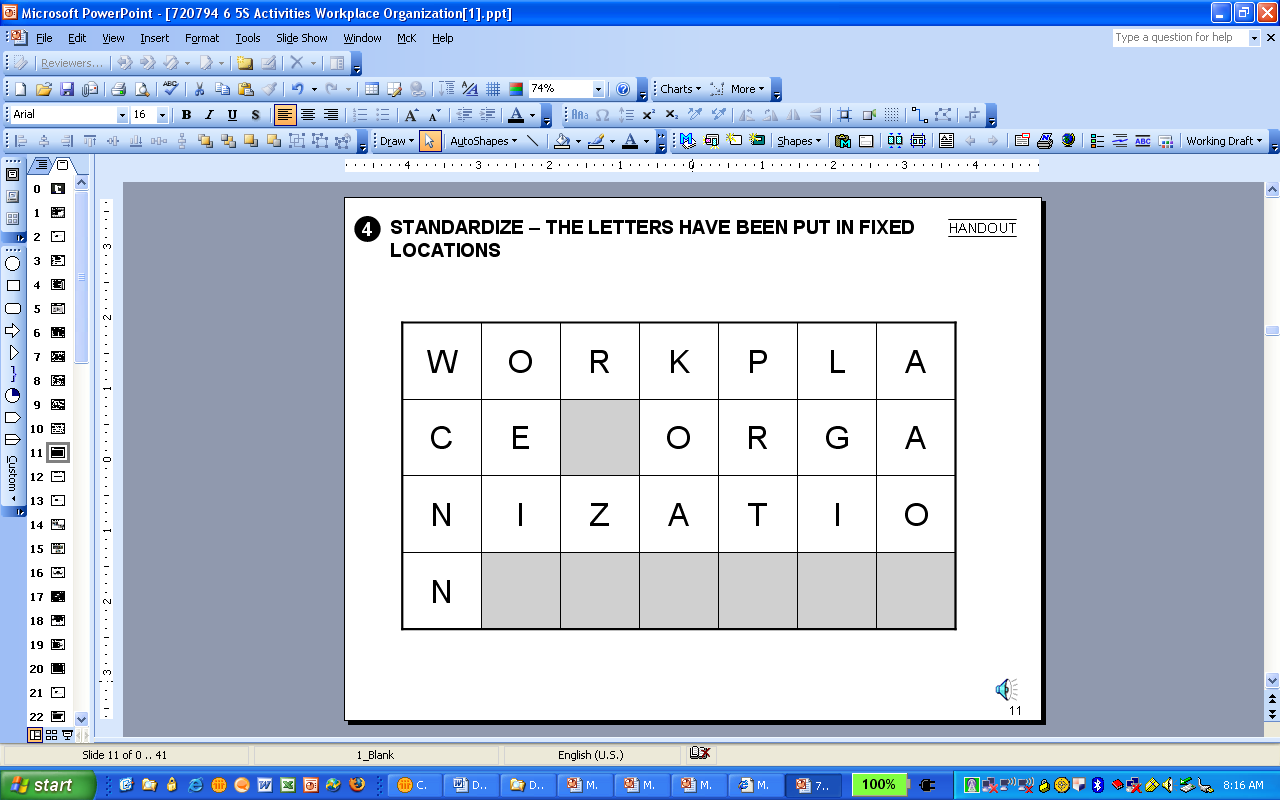 CREDITS
This is where you give credit to the ones who are part of this project.
Did you like the resources on this template? Get them for free at our other websites.
Presentation template by Slidesgo
Icons by Flaticon
Infographics by Freepik
Author introduction slide photo created by Freepik
Text & Image slide photo created by Freepik.com